ICFES MOCK EXAM #2
SABER 11 – 2012 A
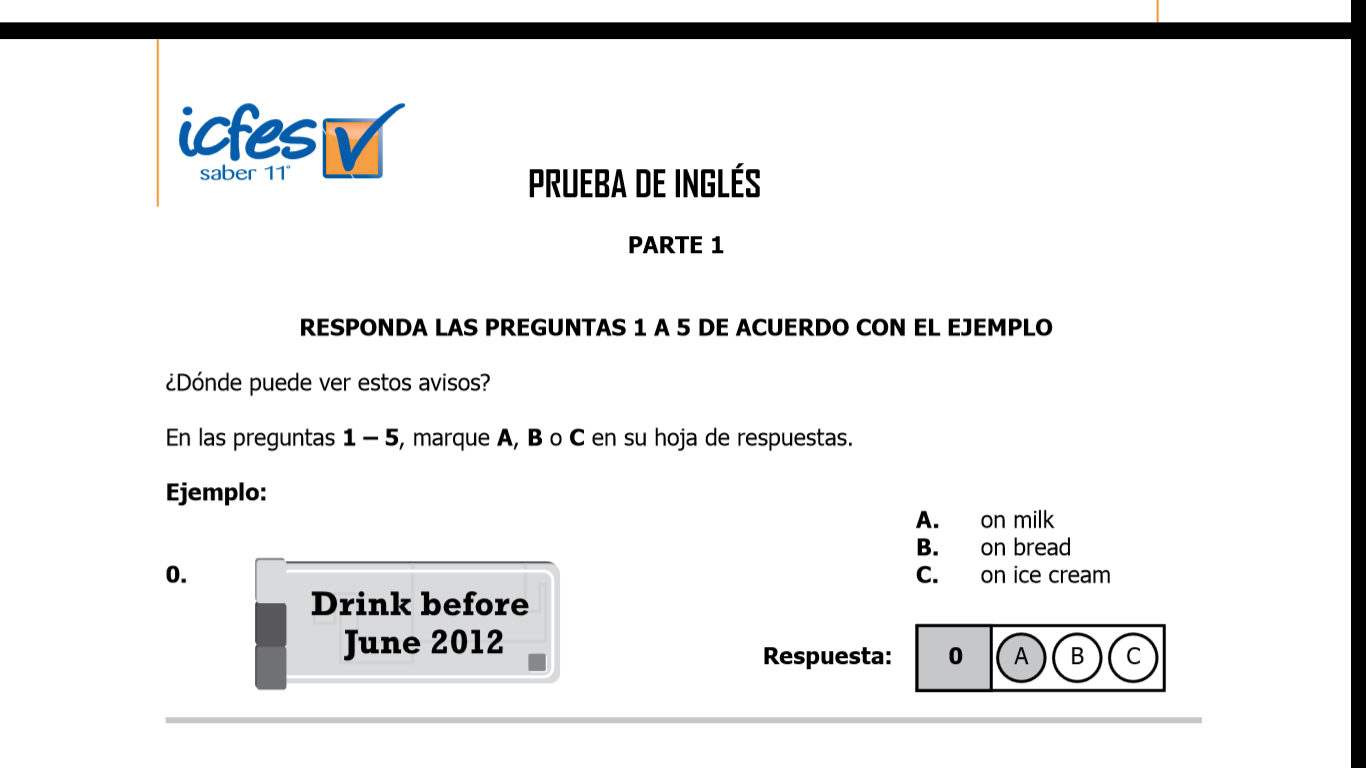 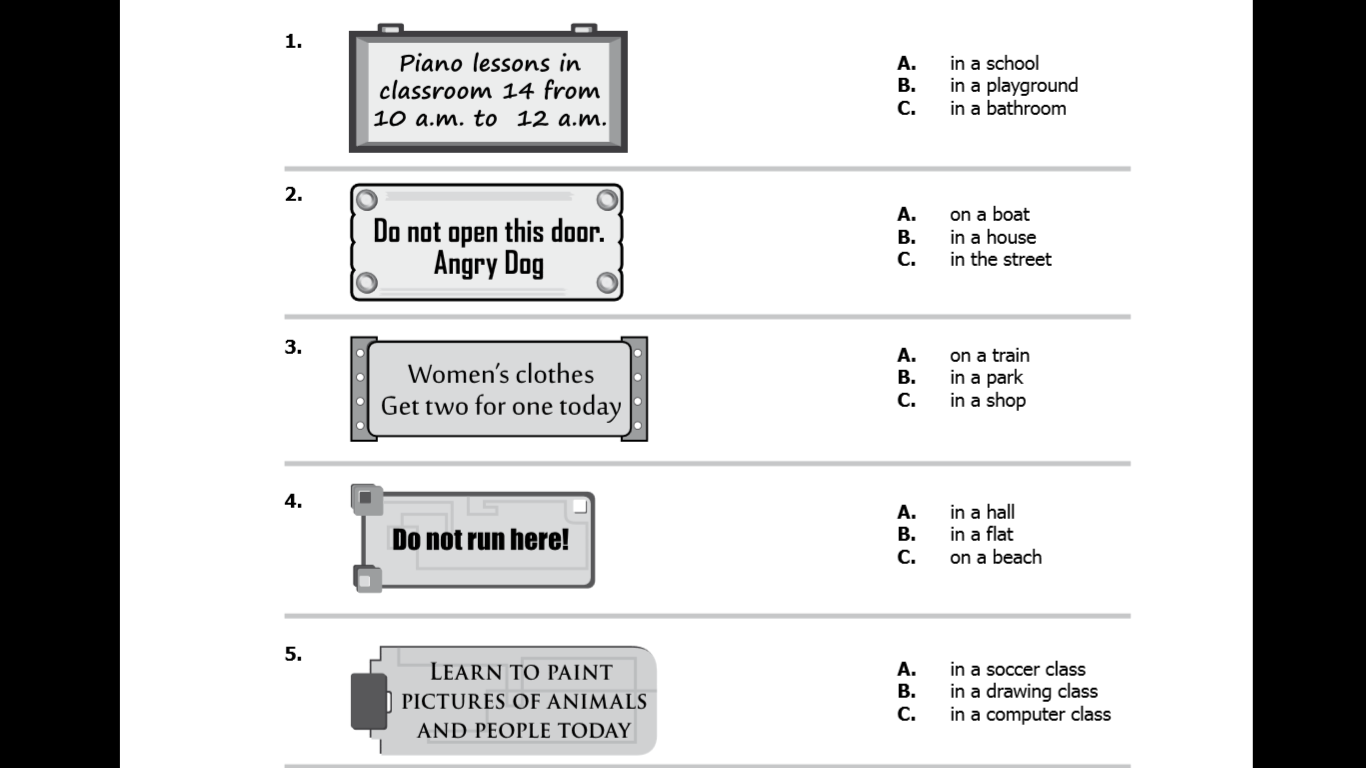 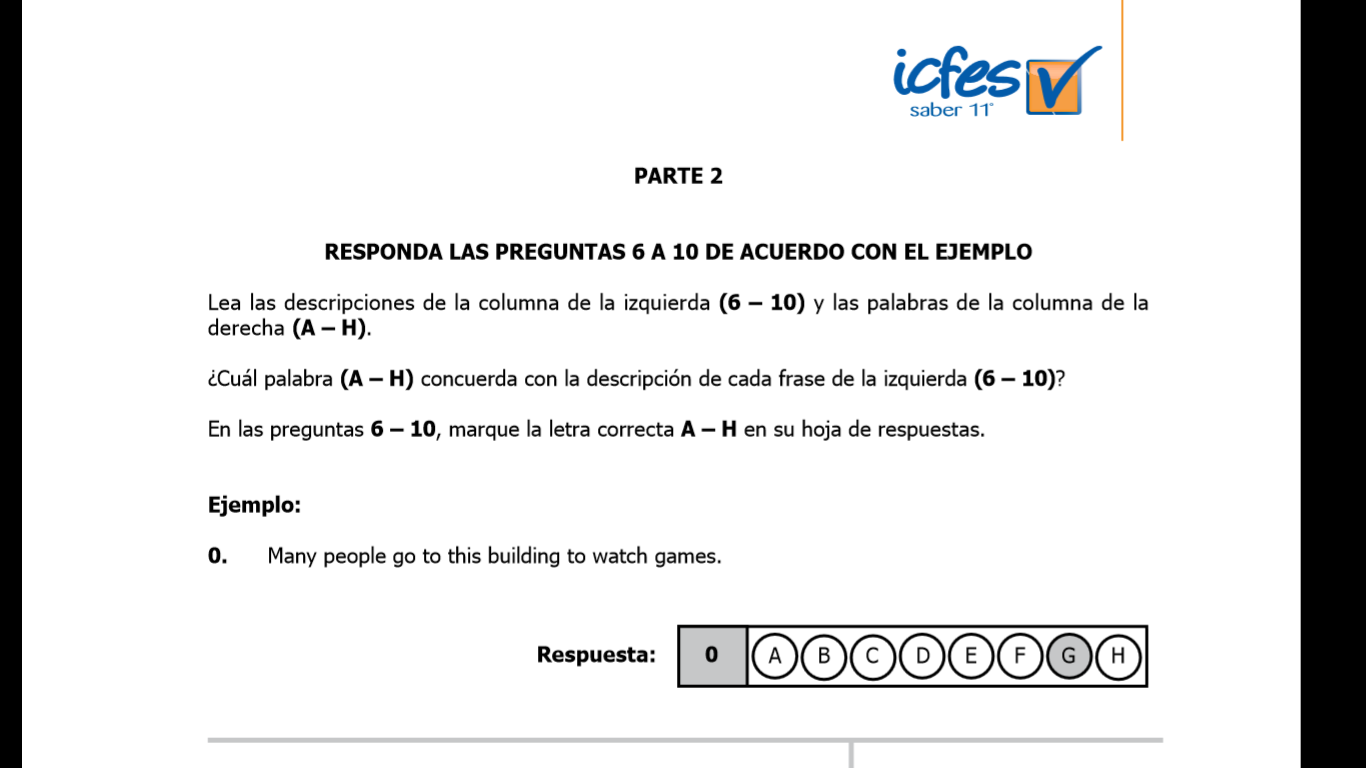 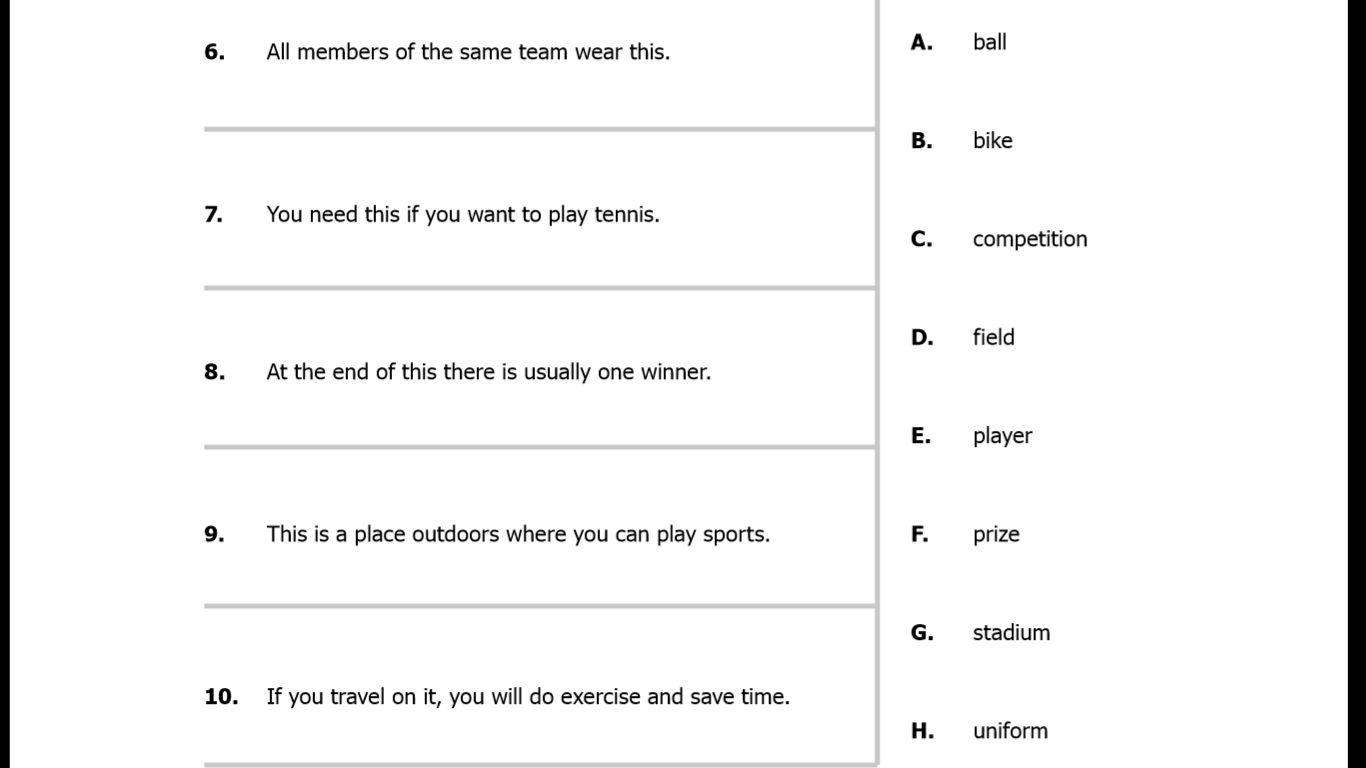 H
A
C
D
B
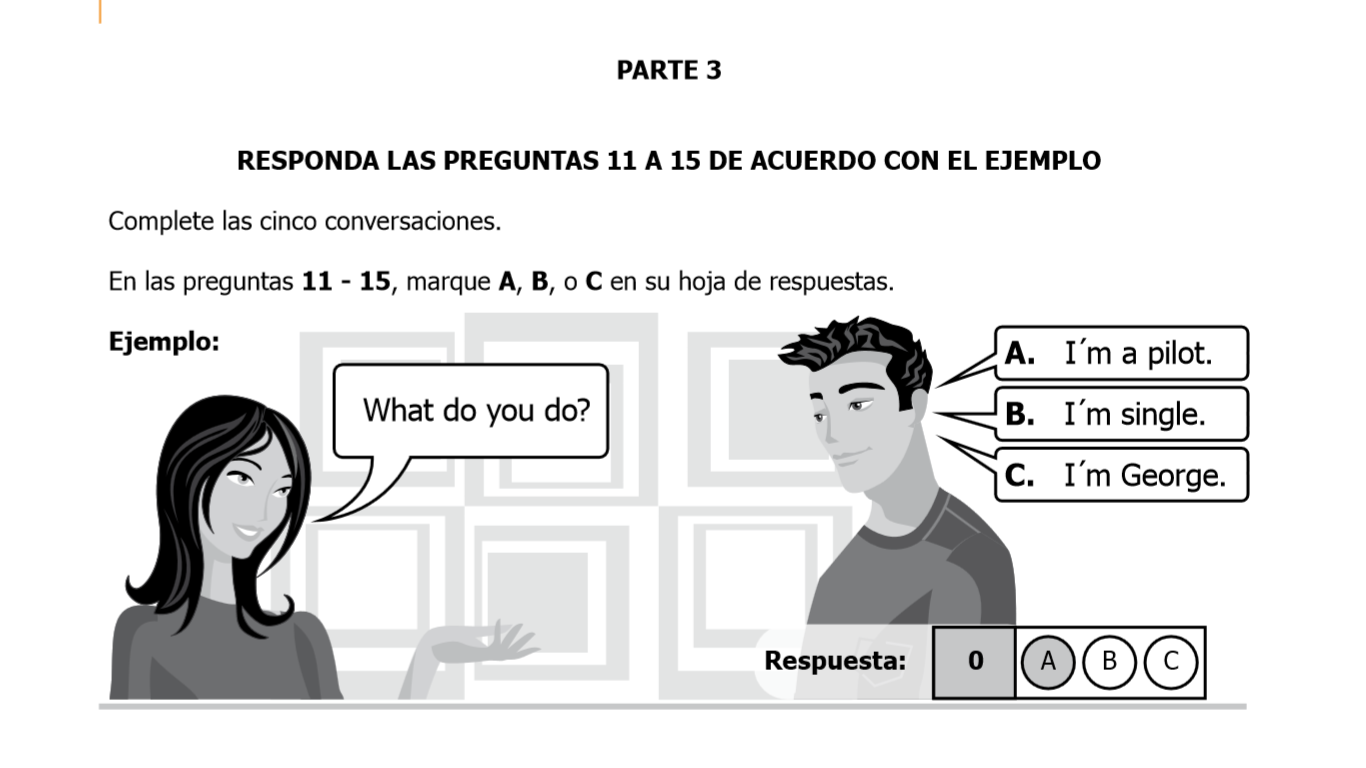 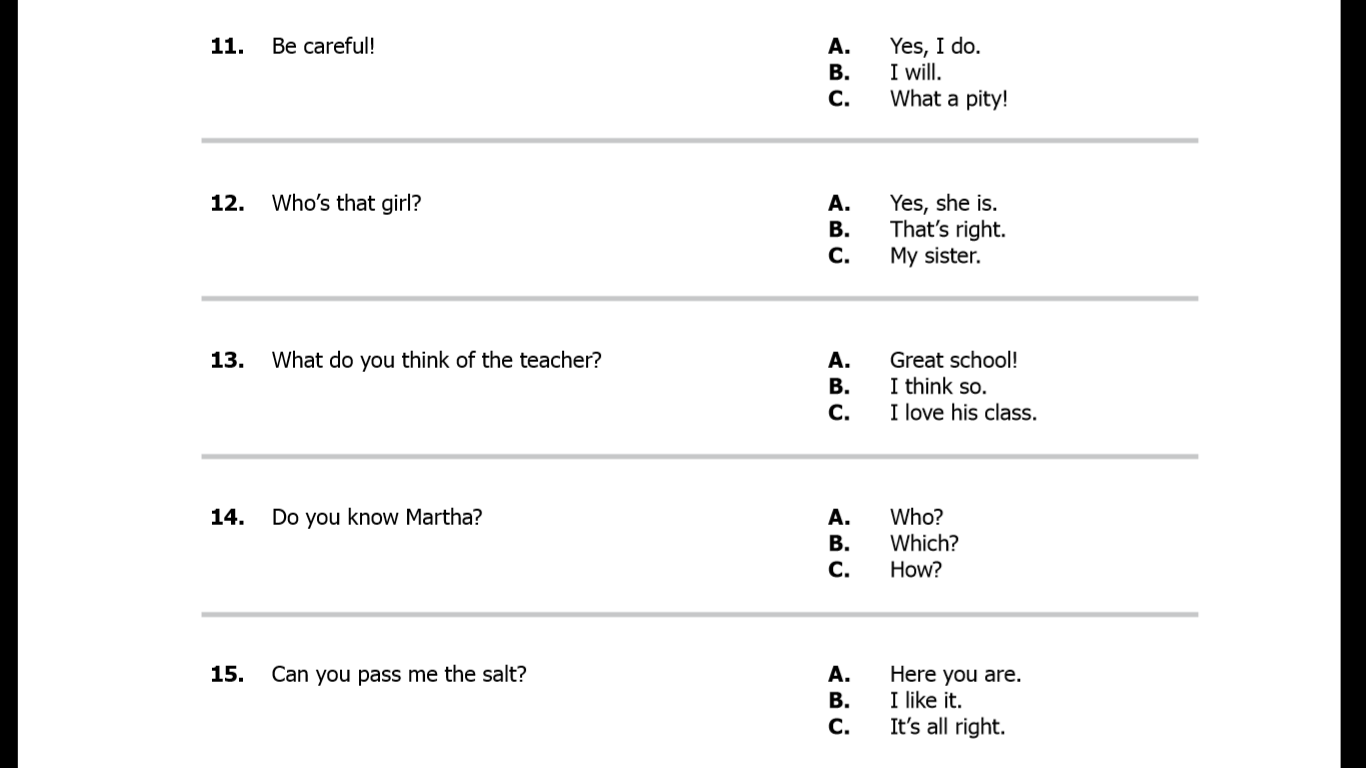 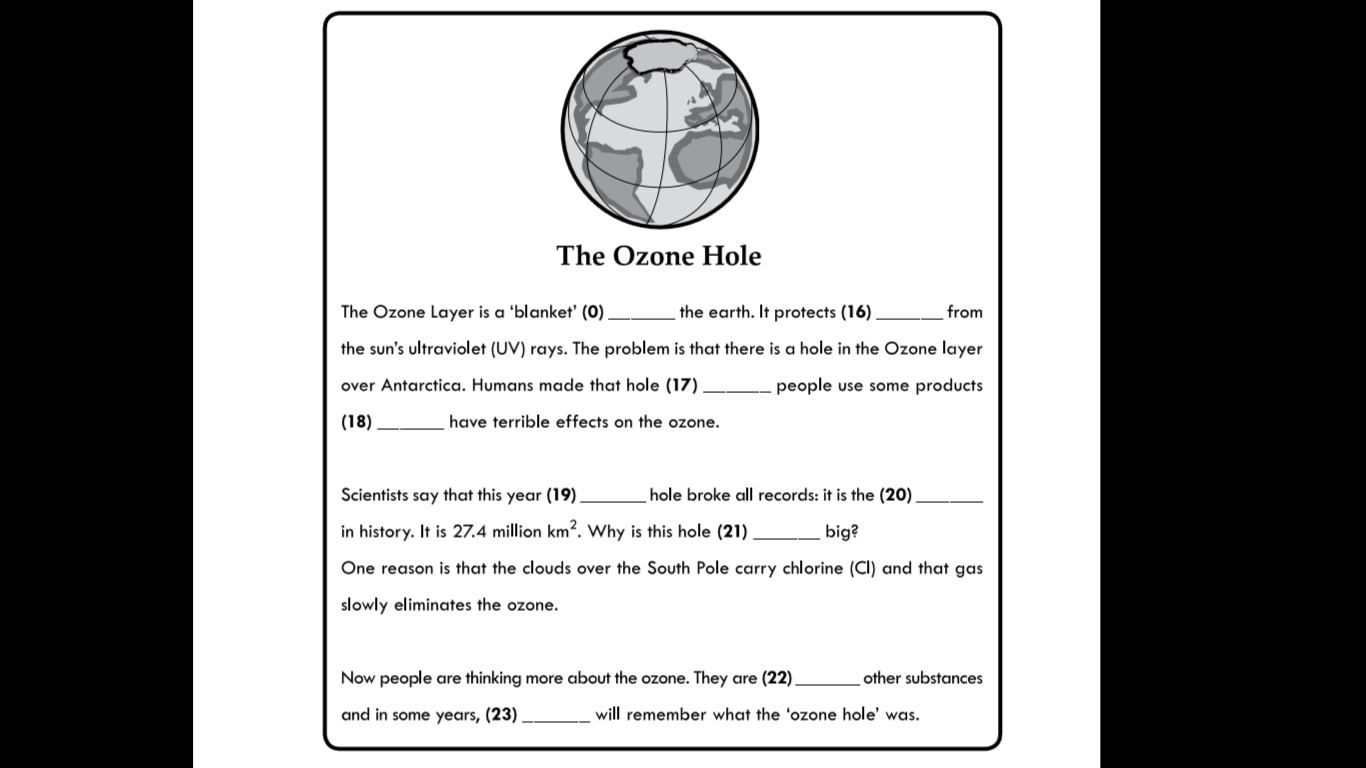 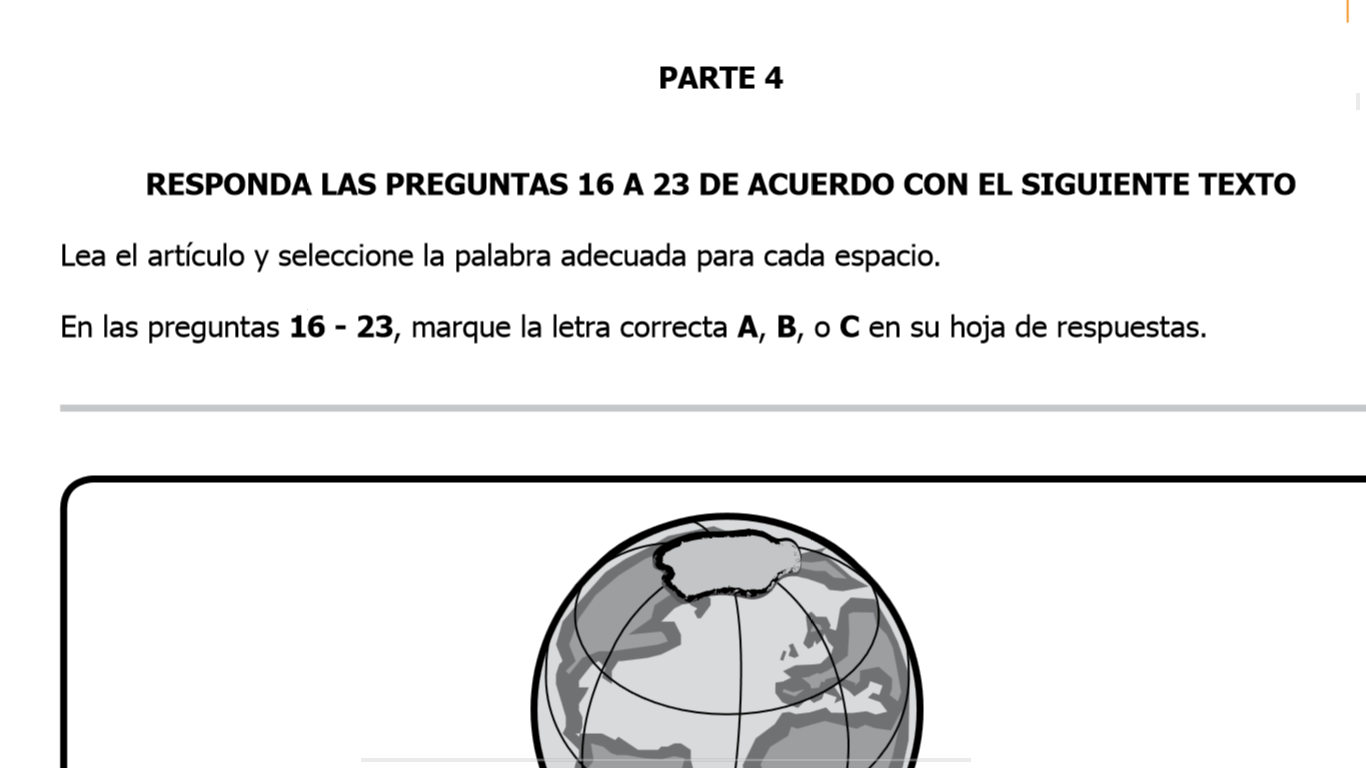 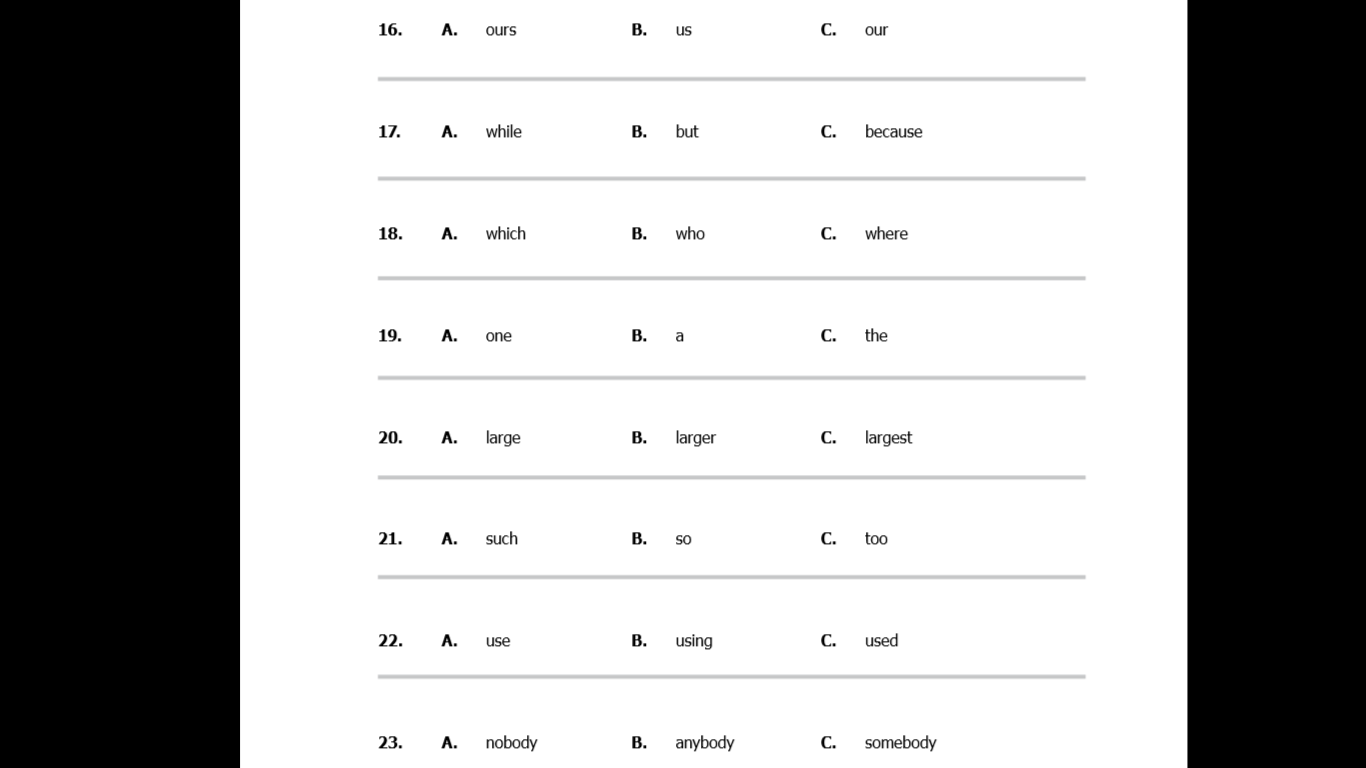 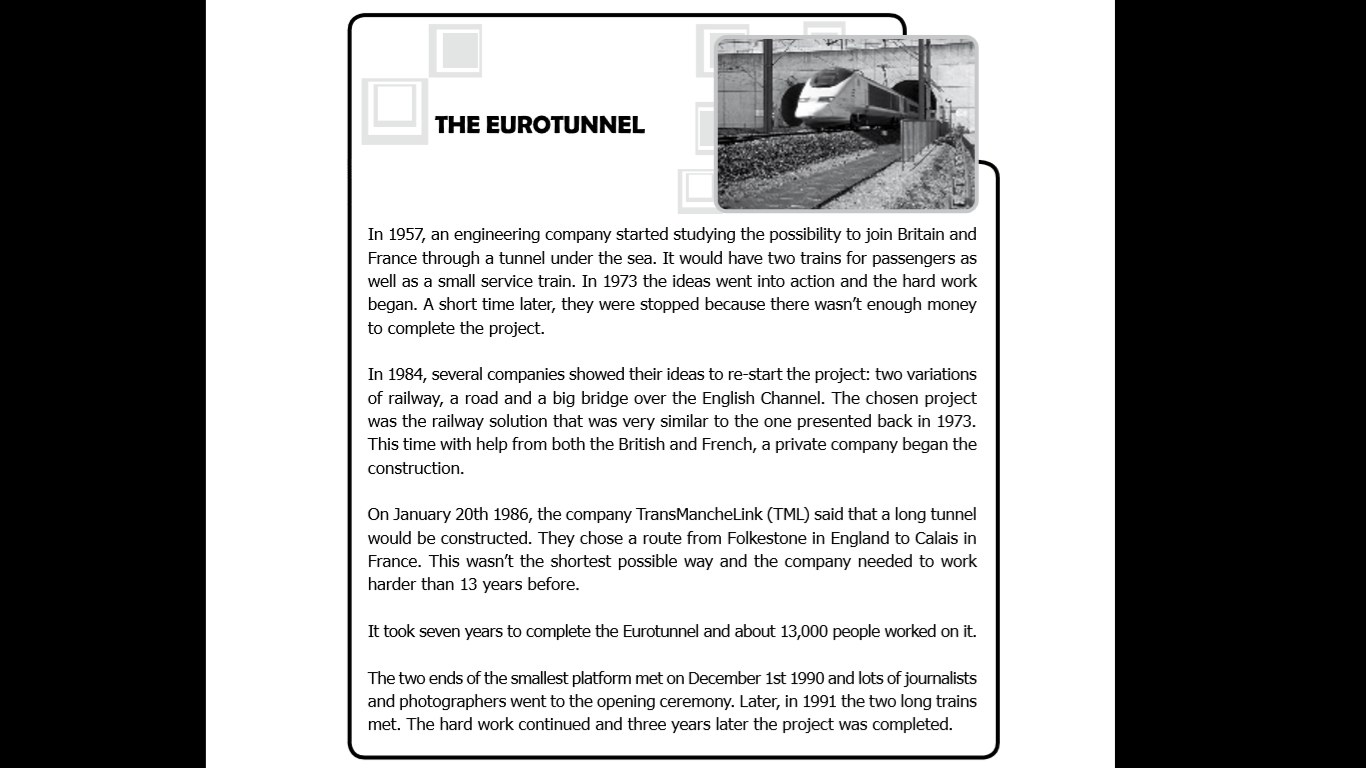 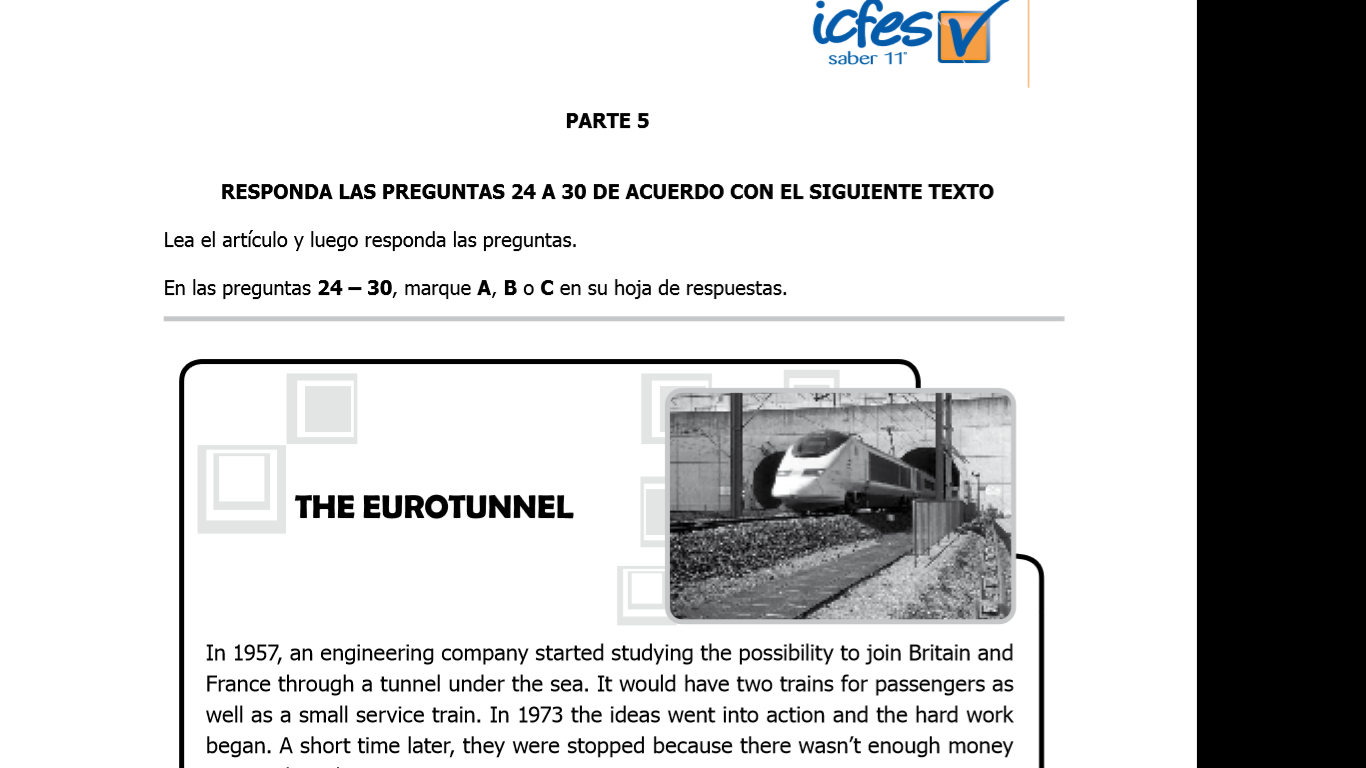 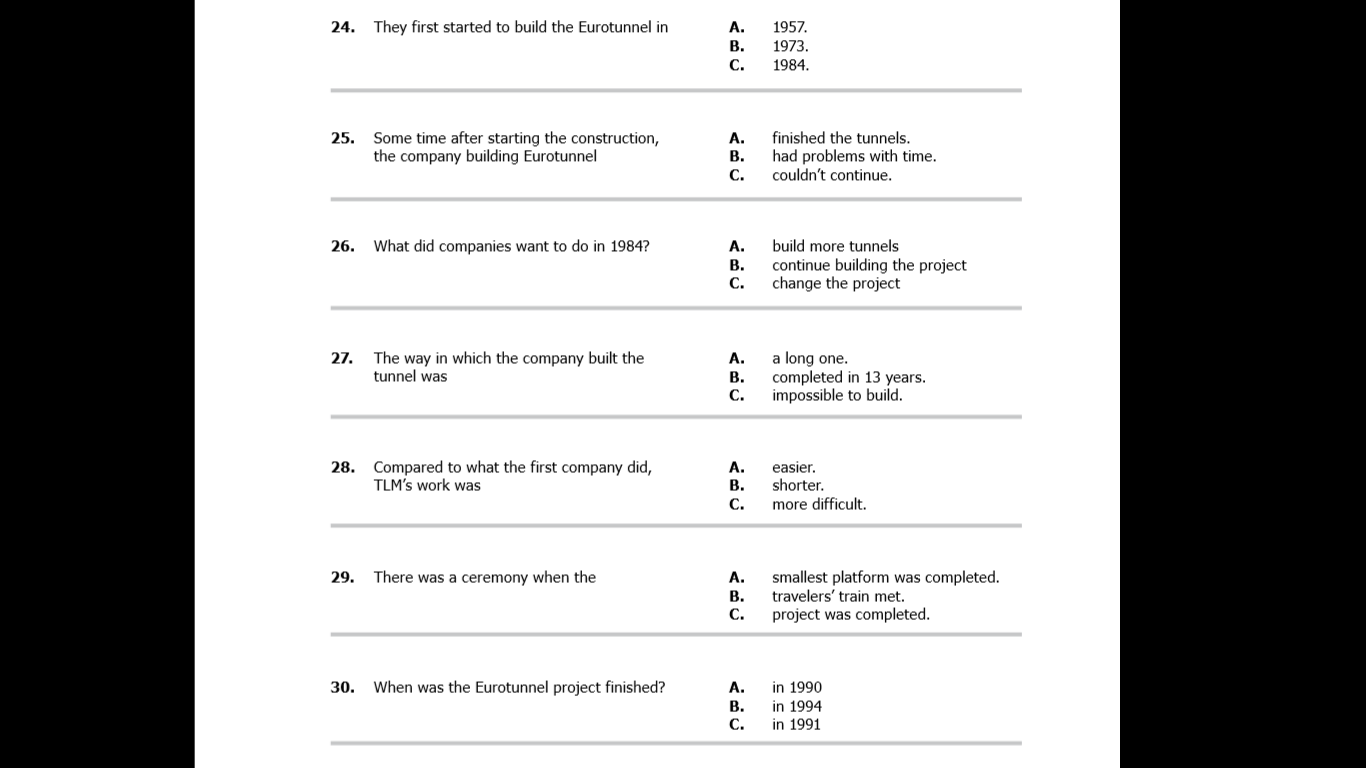 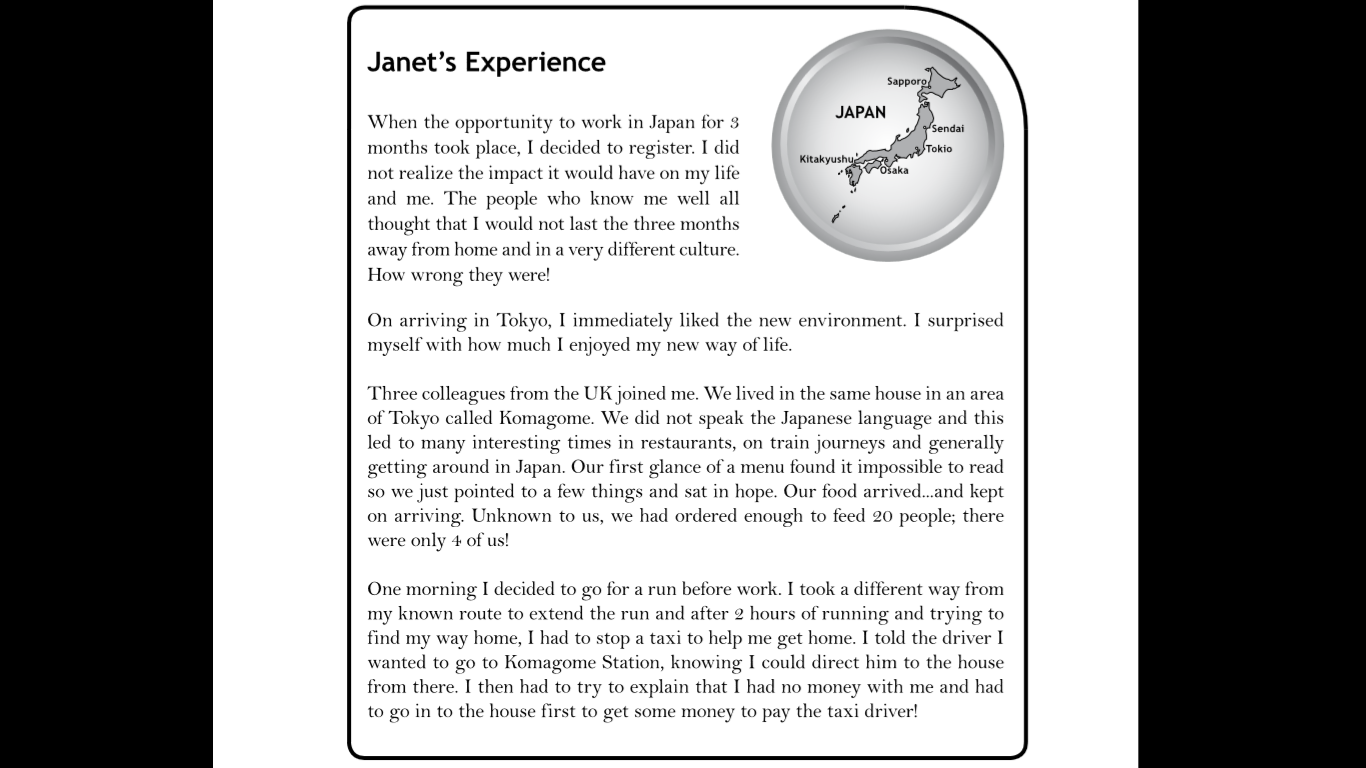 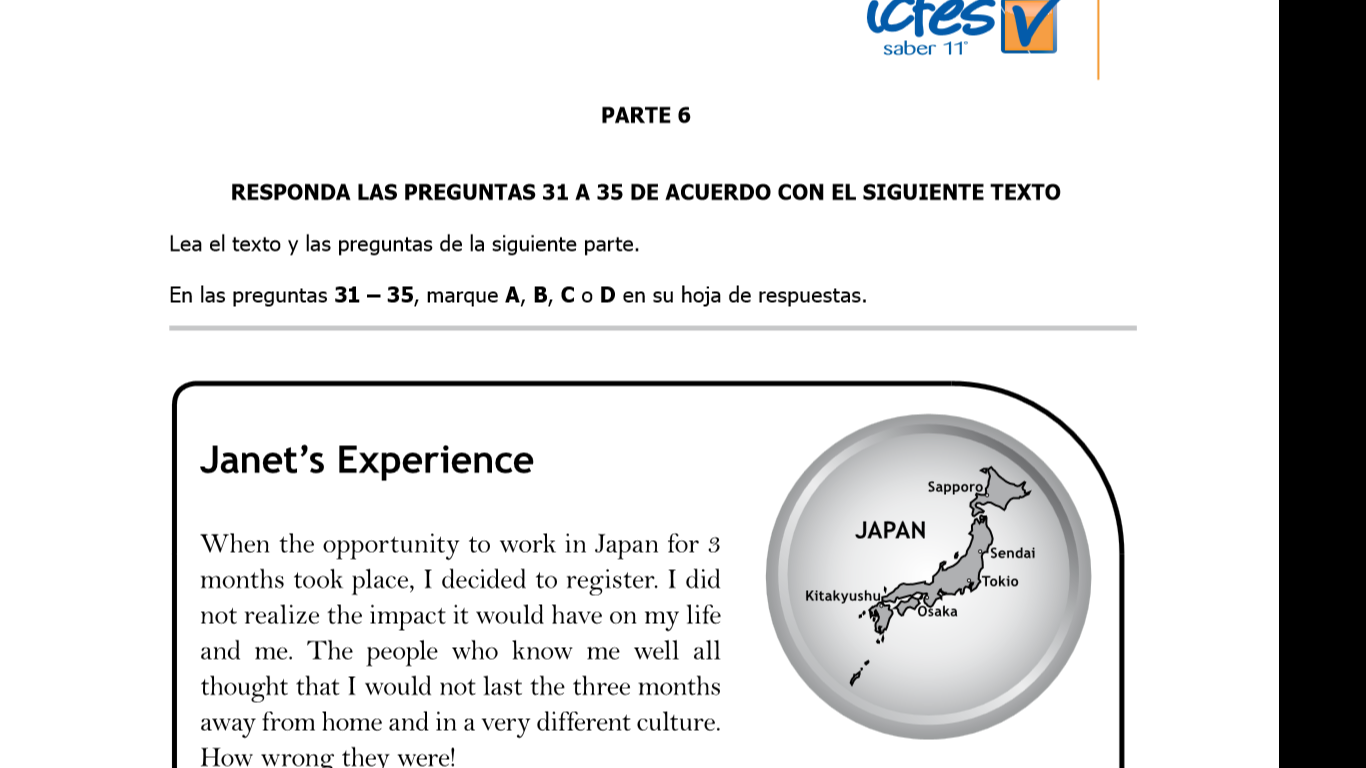 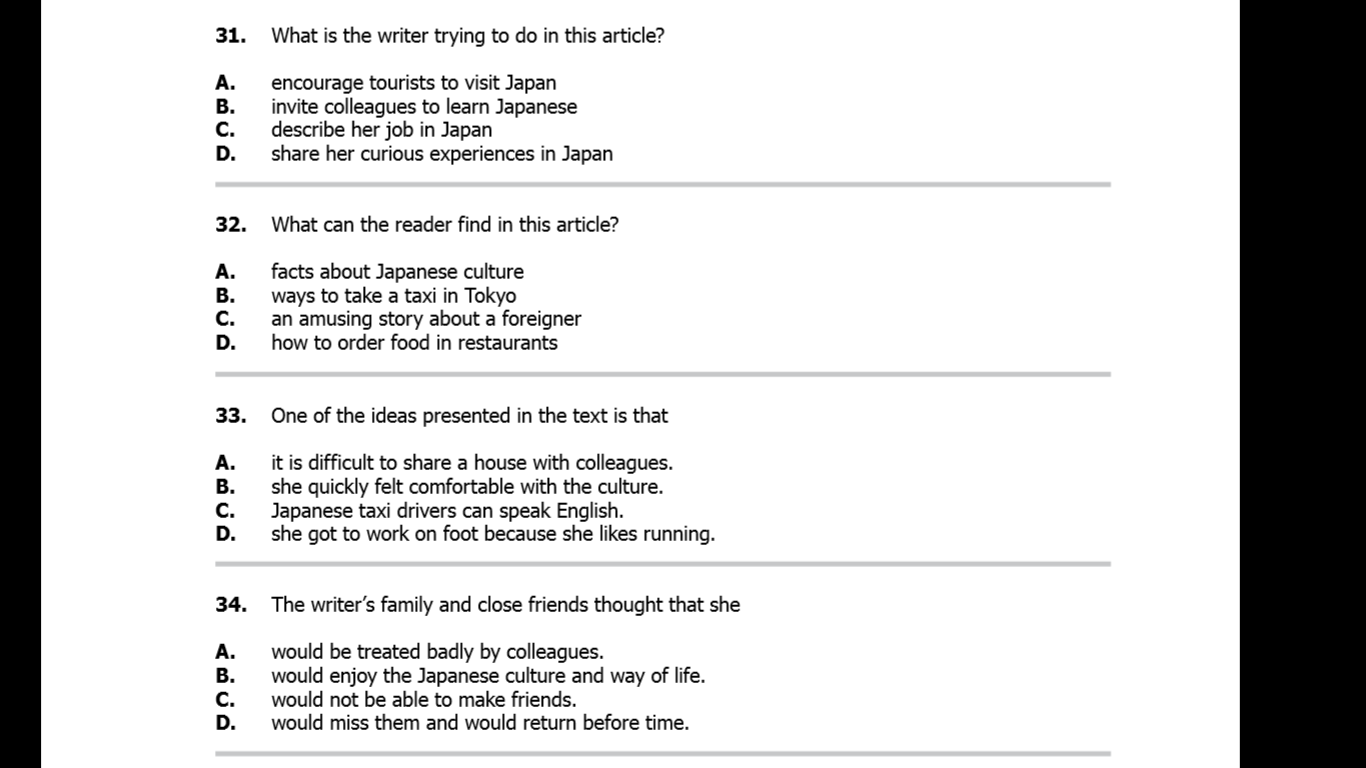 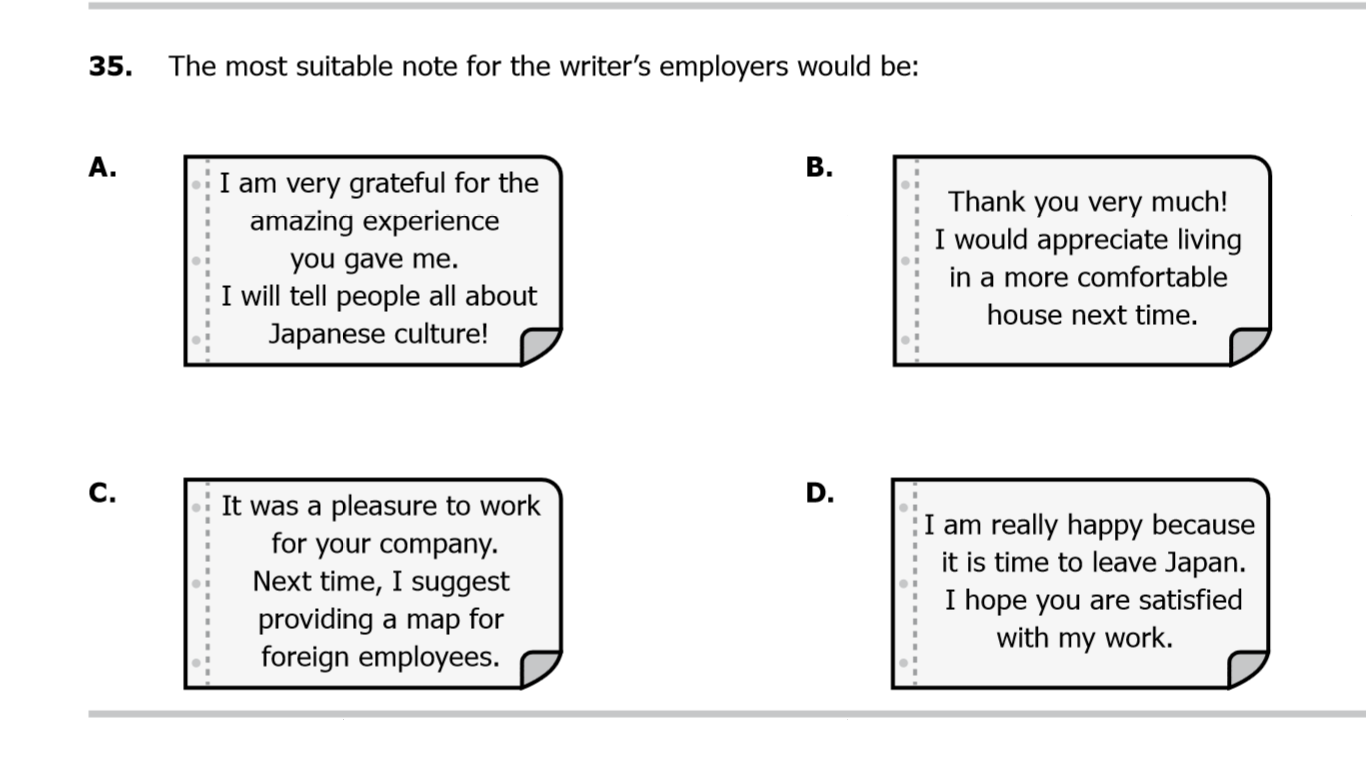 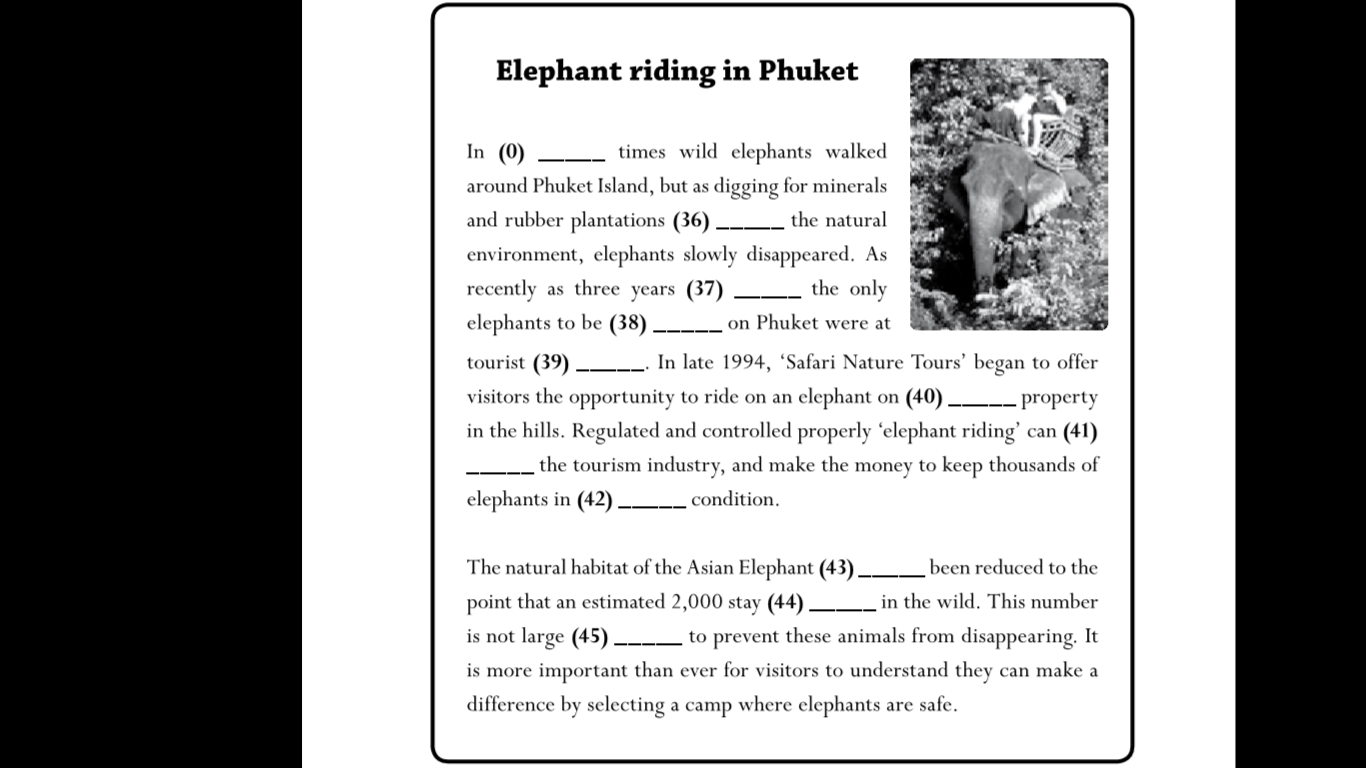 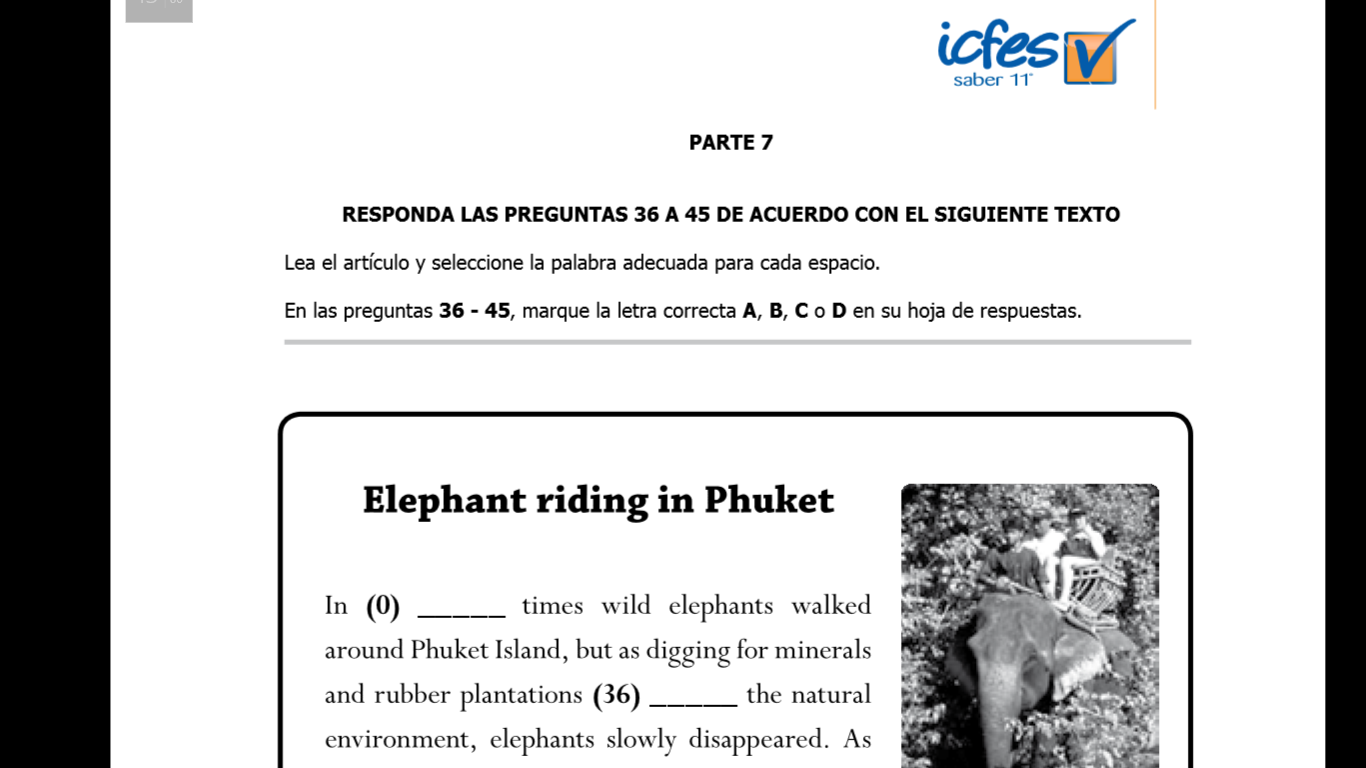 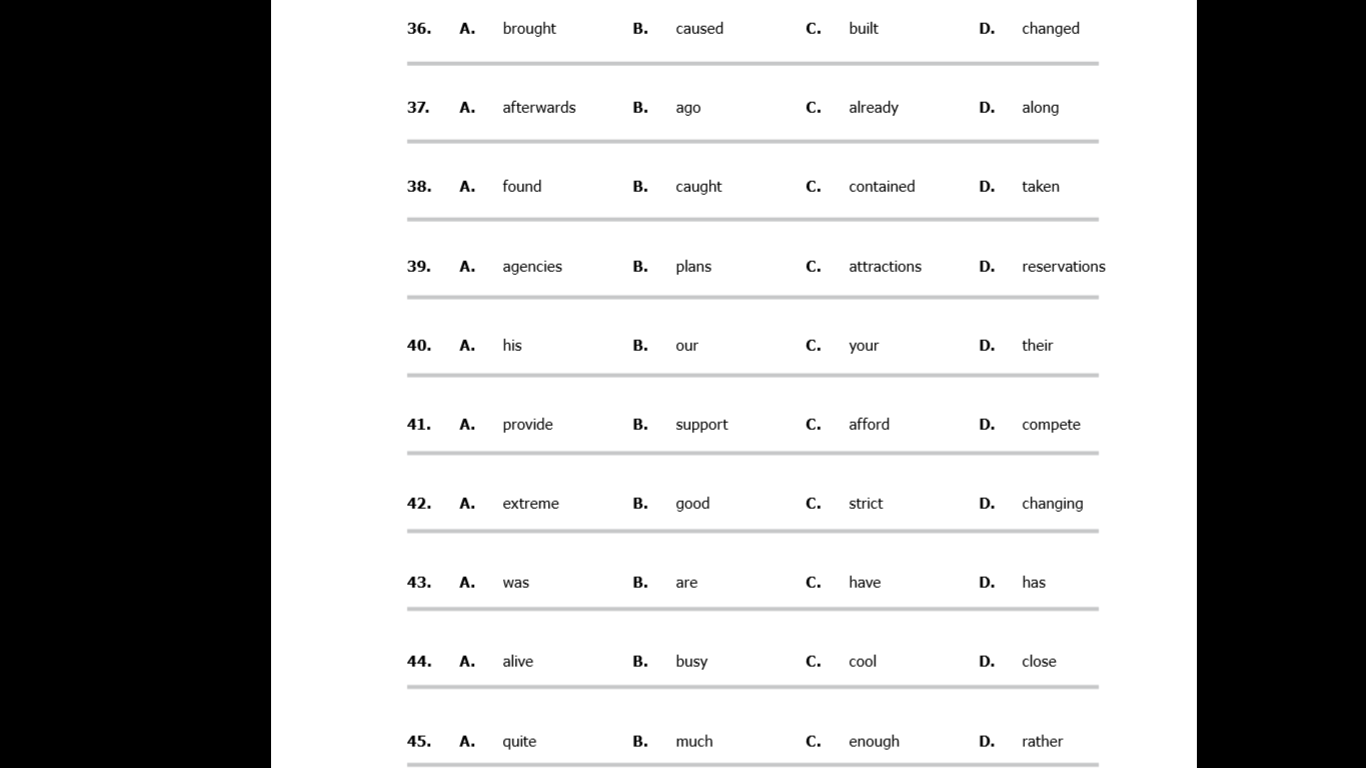